Want to learn more?Add these sites to your NOTES:
Great & informative Book
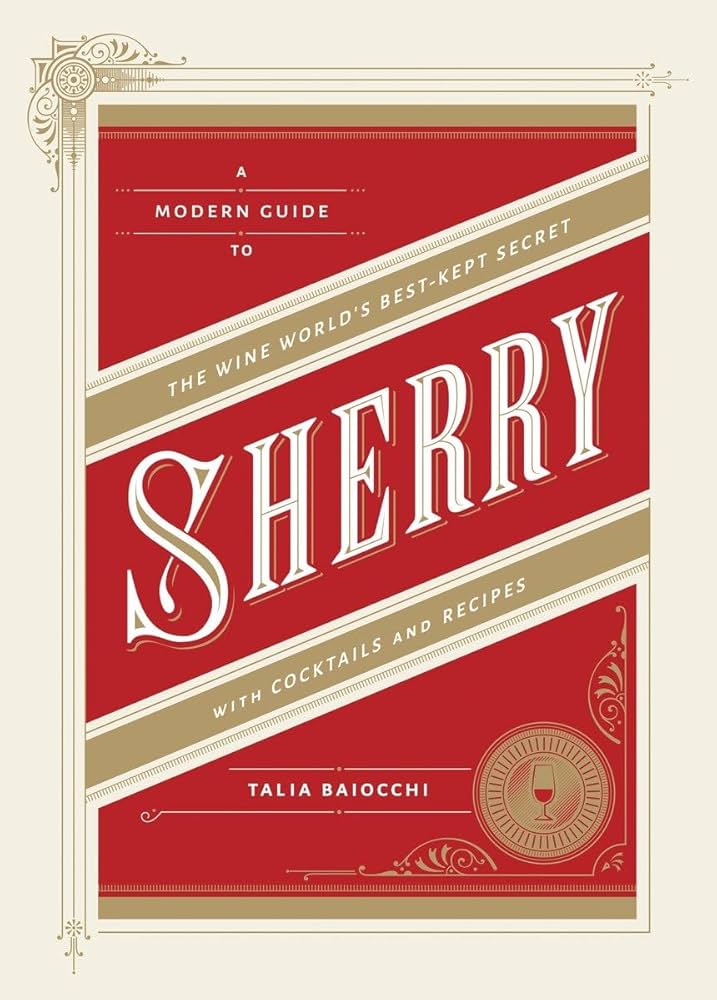 http://www.lustau.es/en

https://www.sherrynotes.com

https://www.sherry.wine/sherry-wine
Welcome	WSU Fortified Wines – Class 1Sherry From Spain
Next week – port



"Penicillin Can Cure The Sick;Only Sherry Can Revive The Dead." -- Sir Alexander Fleming (1881-1955)
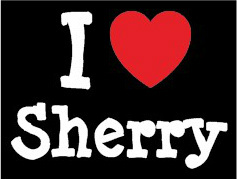 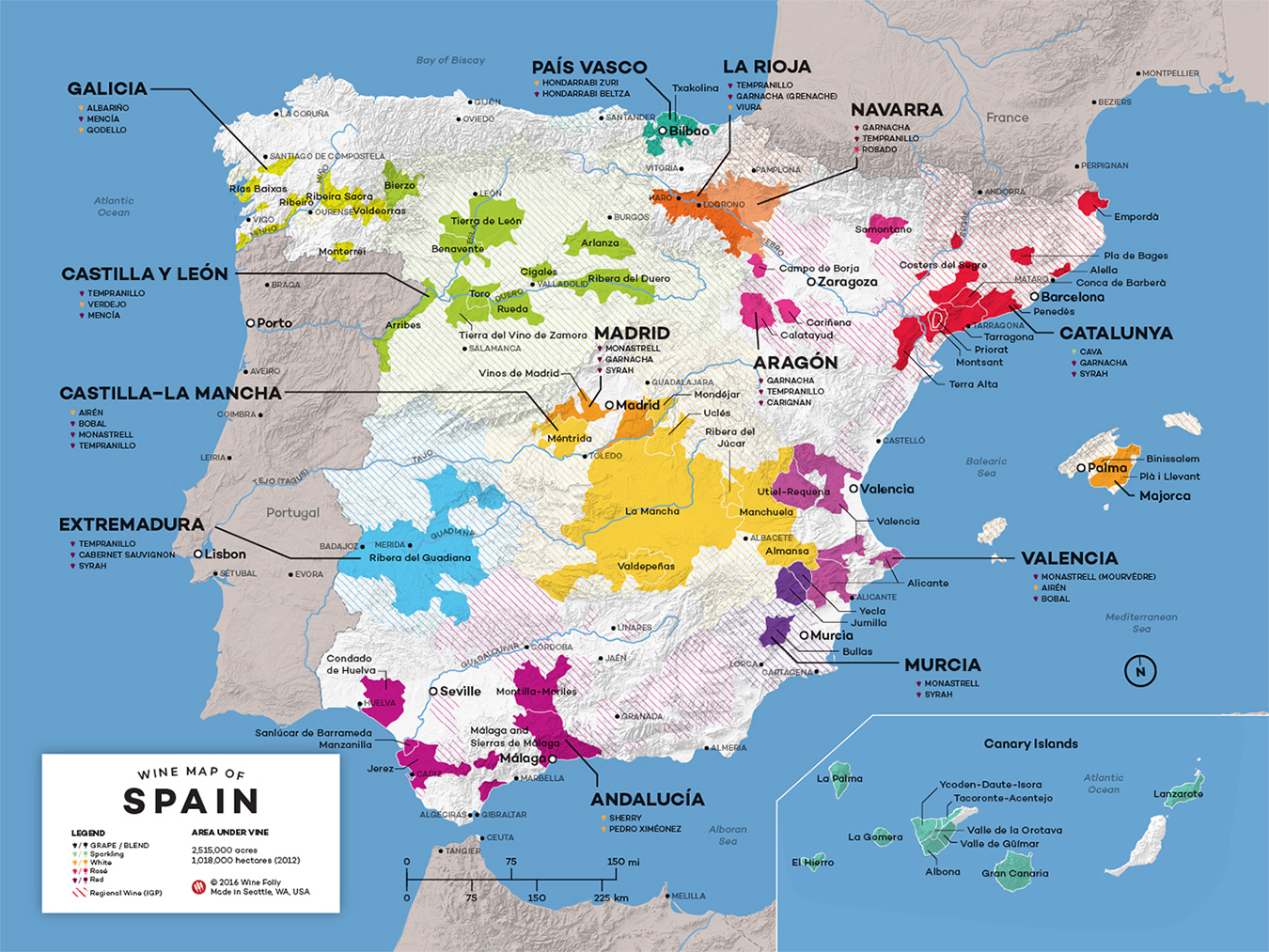 Southern most wine region in Europe
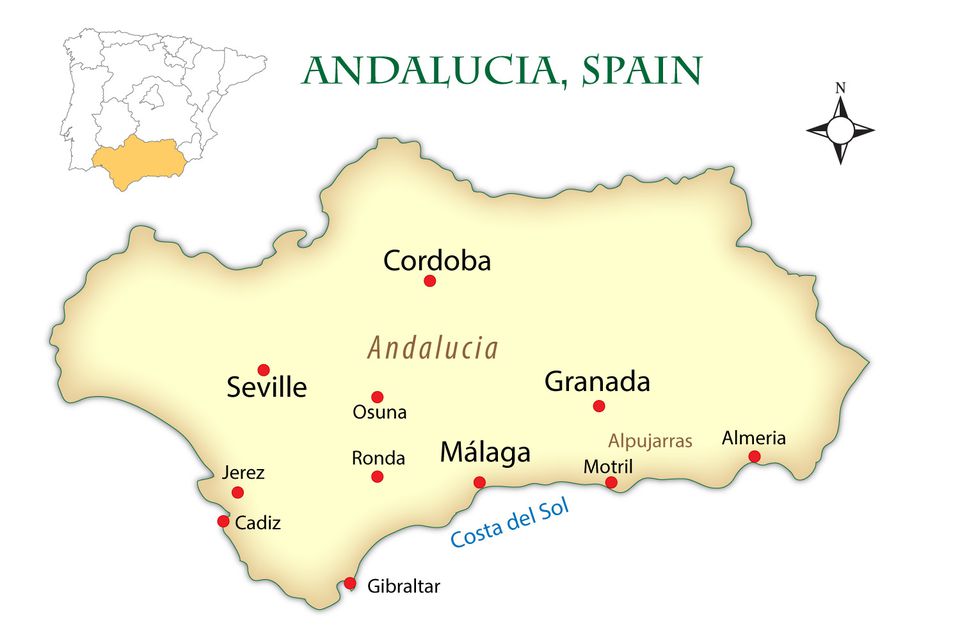 The Sherry Triangle
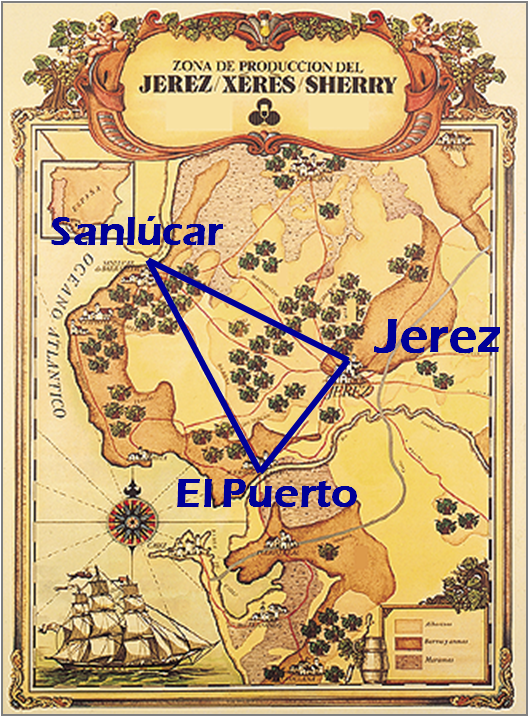 The southern-most wine region in Europe
10.500 hectares of vineyard protected by the Denomination of Origin
Demarcated area–the “Sherry Triangle”:   
-Jerez de la Frontera 
-El Puerto de Santa María          
-Sanlúcar de Barrameda
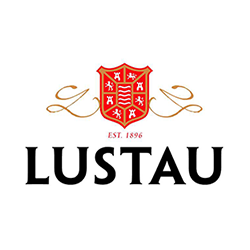 Jerez – Xérés - Sherry
Bodegas Lustau – Spain's top producer of Sherry
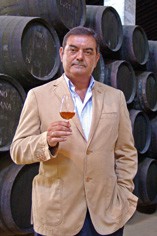 Emilio Lustau
The History of Sherry
“For over 3,000 years different historical circumstances have molded the identity of these wines, in the same way that the wine itself, its production, sale and enjoyment have supposed a determining factor in the history of the region and the cultural identity of its inhabitants.”


Phoenicians in 1100 BC
Romans 138BC
The Moors  711AD
Spanish Reconquest 1264AD
English 1280AD
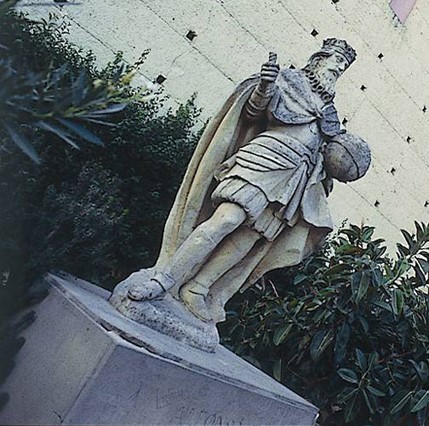 In 1264, Alfonso X the Wise, conquers Jerez to become a border (hence the name) “Frontera”
What makes Jerez so special?
Soil
Climate
Grapes
Vinification Process
History
Soils of Jerez
90% of vineyards in Jerez planted on albariza
High moisture retaining & reflects sunlight
3 types of soil generally used for growing grapes:
Arenas
Albariza
Barros
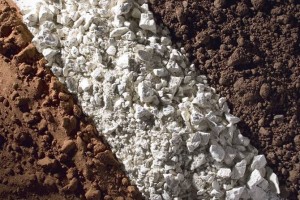 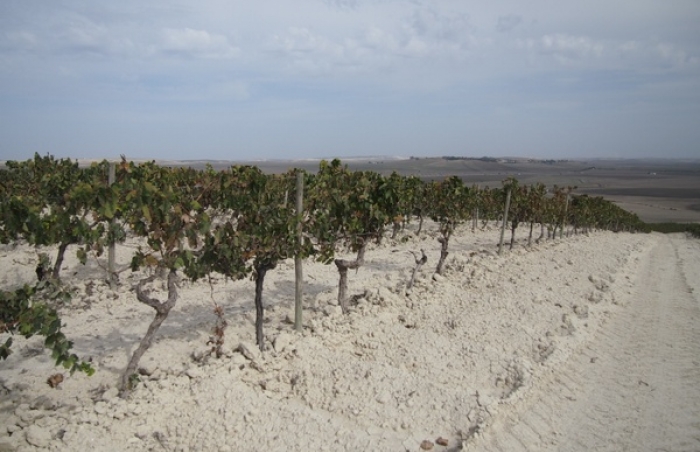 Climate in Jerez
Mediterranean Maritime Climate
Low rainfall mostly in Winter
Hot growing season with little or no rain 90-104°F
On shore wind
Albariza is very light soil (alba means white) and the best for growing Palomino grapes. 
30 and 80 per cent chalk, a mix of limestone, clay and sand. 
Similar characteristics to the soil in Chablis and Champagne.
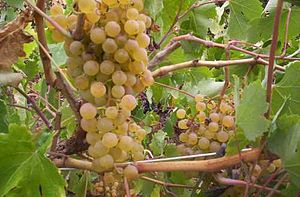 The Grapes of Sherry
Palamino Fino
A white grape - 95% of the grapes grown in the Jerez  are Palomino
Grape bunches are generally long and cylindrical in shape, with medium-sized, thin-skinned berries; juicy, fragile and moderately sweet (around 11º Baumé or Brix) with colorless juice. A high yielding variety. 
Palomino juice has a relatively low acidity, especially of the malic variety, which makes the base wines oxidize easily – perfect raw material for sherry!
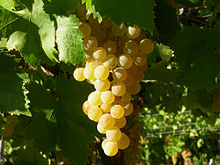 The Grapes of Sherry
Pedro Ximénez 
A white grape variety most commonly found in the Montilla-Moriles near Jerez.  Thin skin and high sugar content, usually harvested late/overripe.
Usually air dried prior to vinification. With age and oxidization it turns very dark and sweet.
Used to add color, richness and sweetness to Palamino grape juice while in solara.
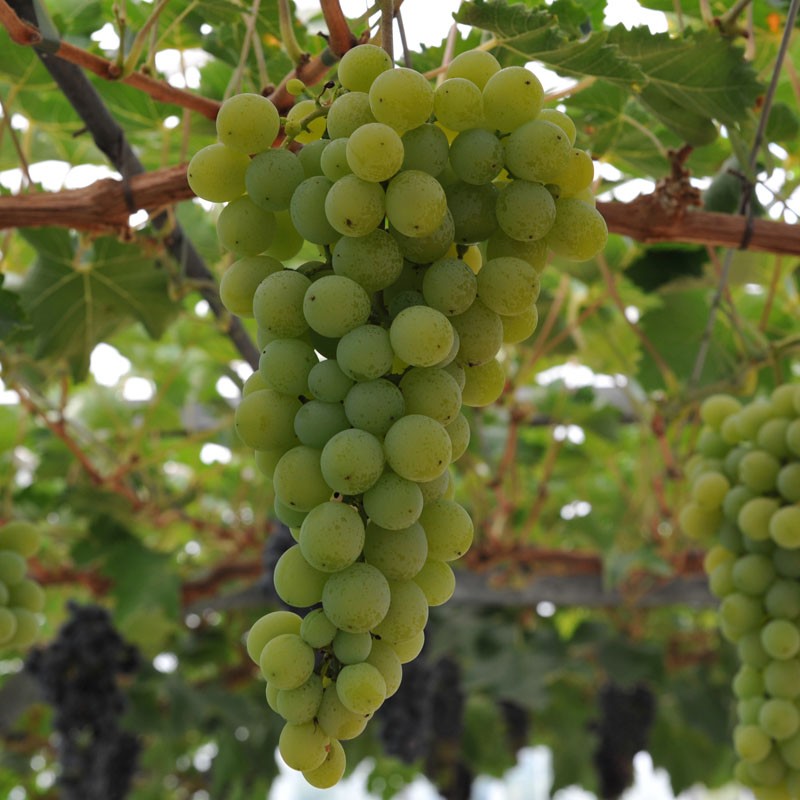 The Grapes of Sherry
Muscatel
Muscat of Alexandria, otherwise known here as  Moscatel de España or Moscatel de Málaga. 
Often planted outside of Jerez triangle.
Hardy, aromatic and often blended to add sweetness
Larger berries - less finesse,more orange conserve than orange blossom. I
Believed to come from Egypt, responsible for a host of rather sickly Moscatels in Spain
Air Drying of PX & Muscatel
Increases sugar content
Decreases amount of liquid to ferment
Concentrates flavors
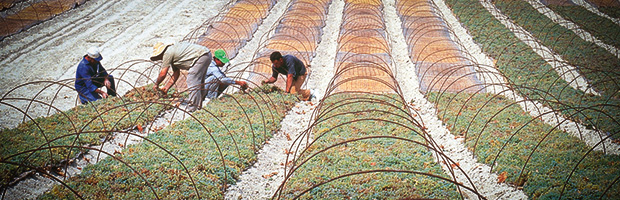 THE PRESSING
Before pressing, the stems are removed. 
Must is obtained from the pressing process, from which we extract the free-run juice of the initial pressing.
The musts is filtered and subjected to pH correction to prevent bacterial contamination during fermentation.  
The must is treated with sulphur dioxide to prevent oxidation and potential bacterial contamination, followed by “separating” the must, or cleansing it
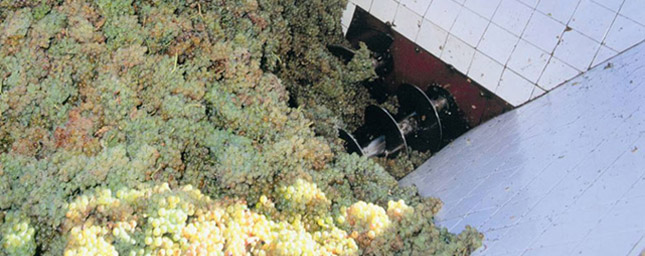 The musts are filtered and subjected to a pH correction process to prevent bacterial contamination during fermentation. Once the pH has been corrected pH, the must is treated with sulphur dioxide to prevent oxidation and potential bacterial contamination. Generally, this is followed by “separating” the must, or cleansing it through the process of decantation.
Fermentation
Fermentation: natural process, sugars contained in the grape must transformed into alcohol
Late autumn, the “base wine” is racked away from lees
Clear fermented “base wine” ready to enter the nursery and develop  Flor 


                                                                          FLOR
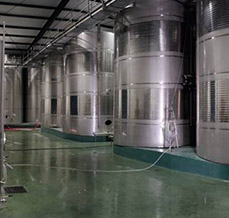 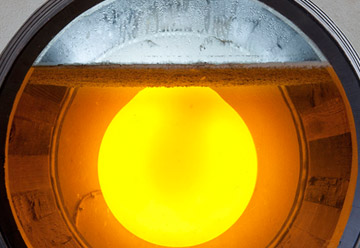 Two Basic Categories of Sherry
Two different categories of dry Sherries: 
Biologically aged:
Aged under a protective layer of yeast, called FLOR
Keeps vibrancy & fresh, citrus-driven flavors while imparting savory, yeasty notes
Oxidatively aged:
Purposefully exposed to oxygen, deepening the color and adding soft layers of caramel, toffee, toasted hazelnut
Higher in ABV, Full Bodied, richer and darker

Amontillado or Palo Cortado combine qualities of both biological and oxidative sherries.
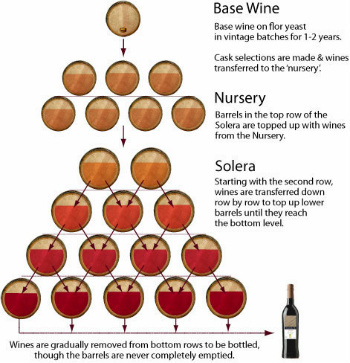 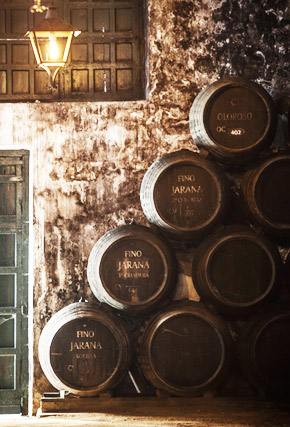 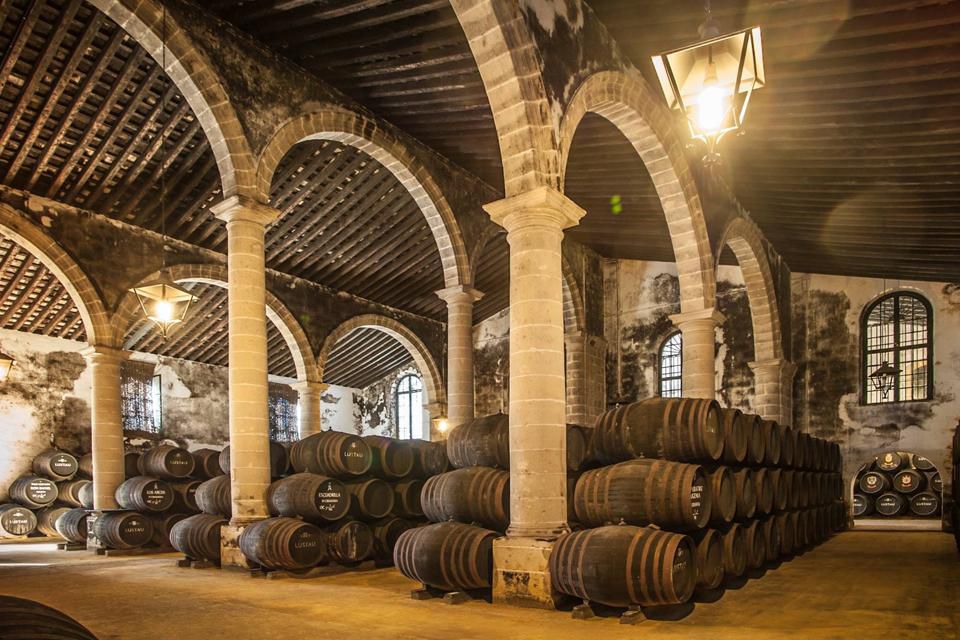 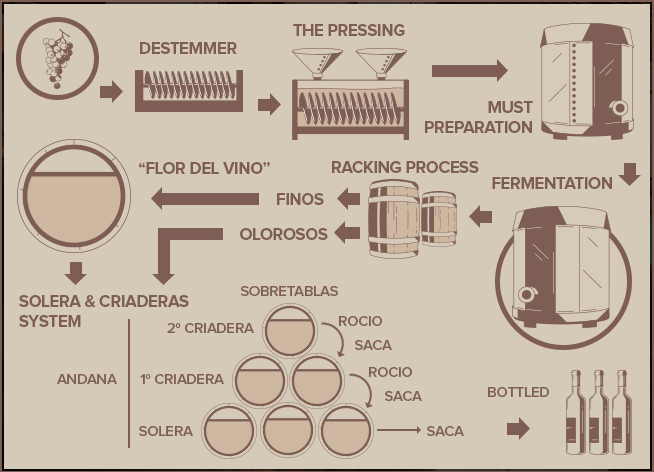 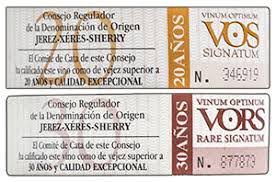 Sherry with certified age: V.O.S. & V.O.R.S.
Certification system based on “sacas” of exceptionally old and rare (sacristía) wines. 
Mainly applicable to Amontillado, Oloroso, Palo Cortado and Pedro Ximénez. 
Three-tier qualification procedure: 
 Blind tasting
Analytical parameters
Shipping quota.
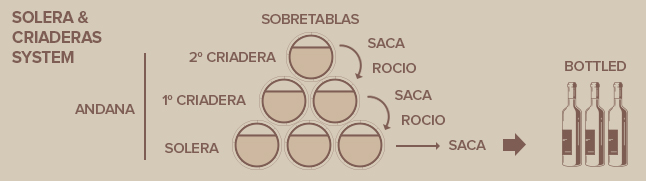 The Color of Sherry
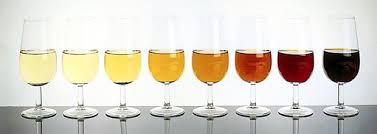 Fino – Fino Manzanillo – Amontillado – Palo Cortado – Oloroso – Cream – Pedro Ximénez
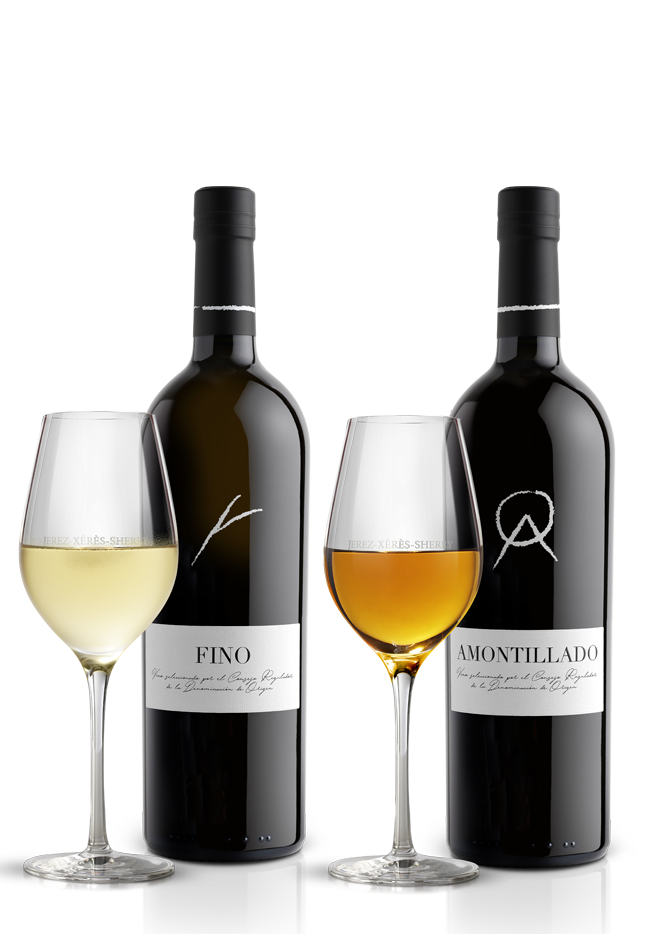 Storing & Enjoying Sherry
Once bottled, the wine is ready for consumption. 

Store in a quiet, dark place free of extreme temperature changes

Store bottles in a vertical position!

Once opened, store with the cork firmly in place, in the fridge.
Vacu Vin, nitrogen, argon
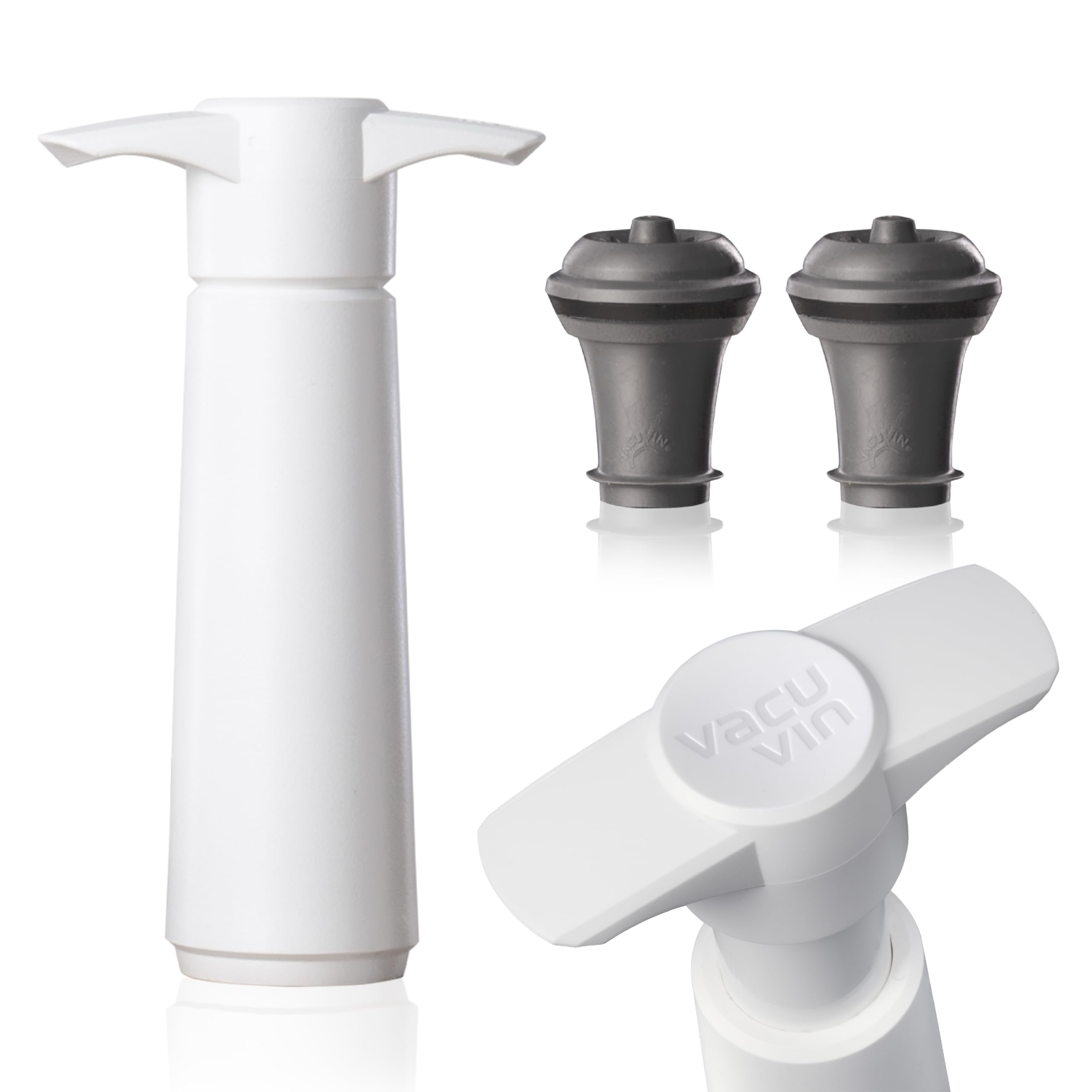 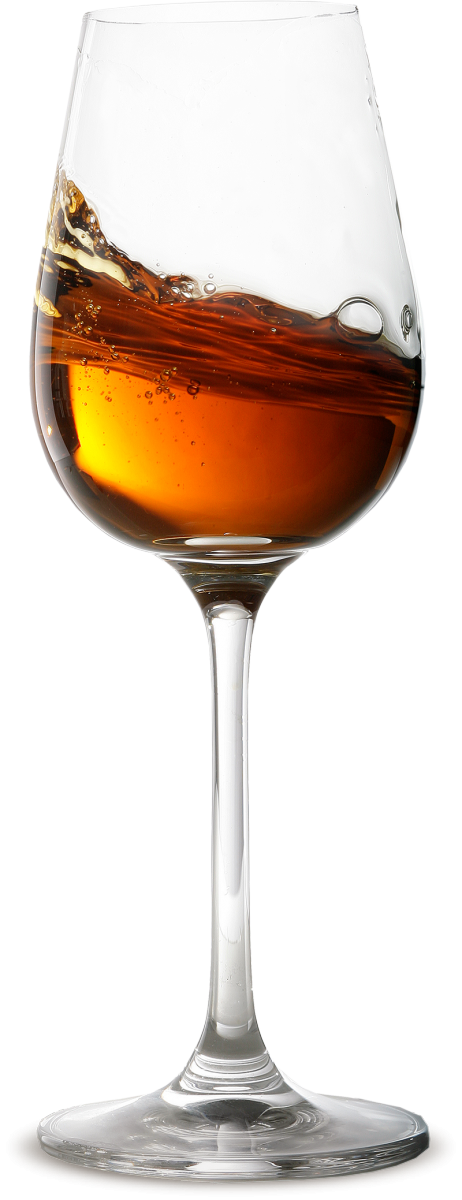 Storing & Tasting Sherry
To fully appreciate the qualities of Sherry it is important to consume it within a reasonably short time. This length of time varies depending on the type.
Fino:
Closed bottle - up to 1 year
Open bottle* - one week
Oloroso:
Closed bottle - up to 3 years
Open bottle* - 2 months
VOS / VORS
Closed bottle - undetermined
Open bottle* - 3 months
* Tightly corked in the refrigerator
Tonight's Wines
All from Spain and the Sherry Triangle
All 1st class examples of the style
All highly awarded
Except Harveys ;-)

Quick color and aroma review – NO TASTING
Fino Jarana
100% Palomino from Sanlucar De Barrameda
Keep it in the Fridge, serve at 45-48ºF
Tech Stats:
ABV20%
pH 3.3
RS 1                   BONE DRY!
Average Age 5 Years
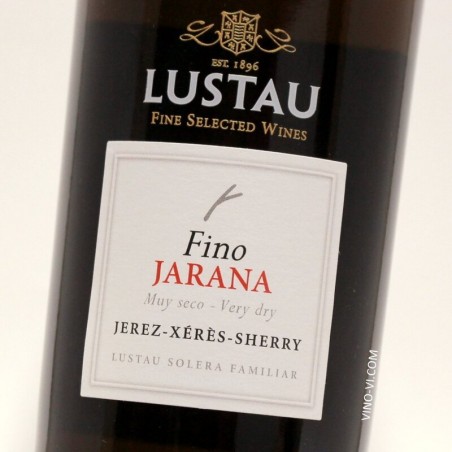 Amontillado Los Arcos
100% Palomino from Jerez
Serve at 55-57° F
Tech Stats:
ABV18.5%
pH 3.1
RS 6
Average Age 8 Years
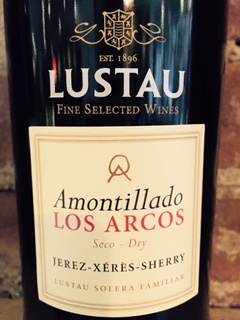 Oloroso Don Nuño
100% Palomino from Jerez
Serve at 55-57° F
Tech Stats:
ABV20%
pH 3.2
RS 6
Average Age 12 Years
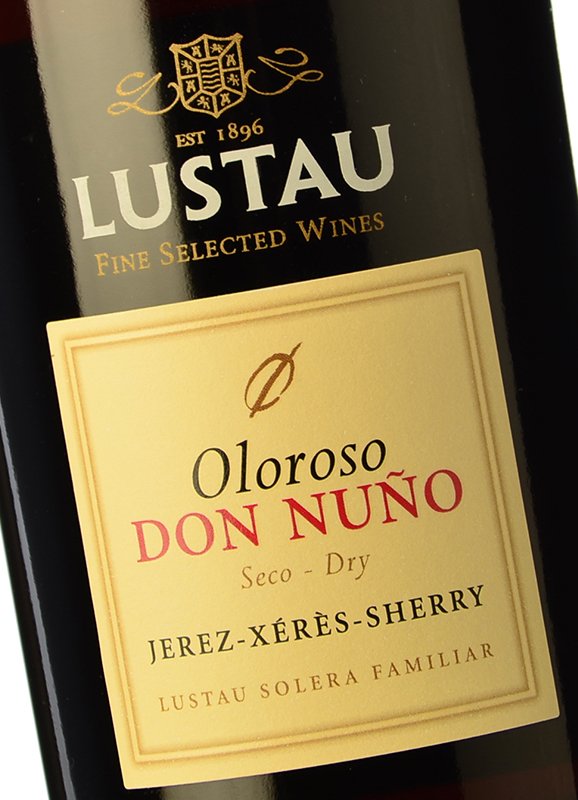 East India Solera Cream
80% Palomino, 20% Pedro Ximenez from Jerez
Serve at 50-54° F
Tech Stats:
ABV20%
pH 3.3
RS 134
Average Age 15 Years
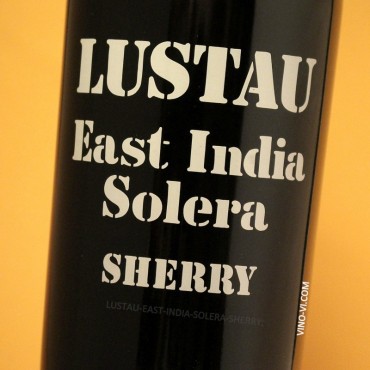 Harveys Briston Cream
80% Palomino, 20% Pedro Ximenez from Jerez
Serve at 50-54° F
Tech Stats:
ABV17.5%
pH 3.4
RS 135
Average Age 10 Years
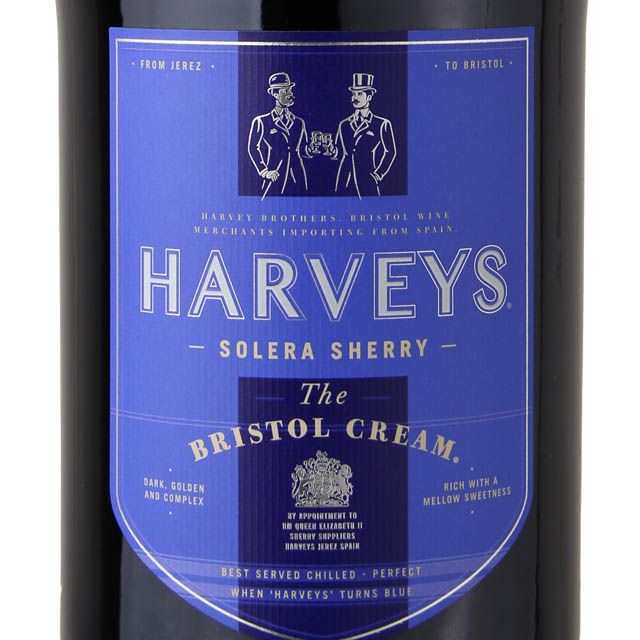 Pedro Ximénez San Emilio
100% Pedro Ximénez from Jerez
Sun dried for 8-10 days
Serve at 50-54° F
Tech Stats:
ABV17%
pH 3.7
RS 417
Average Age 12 Years
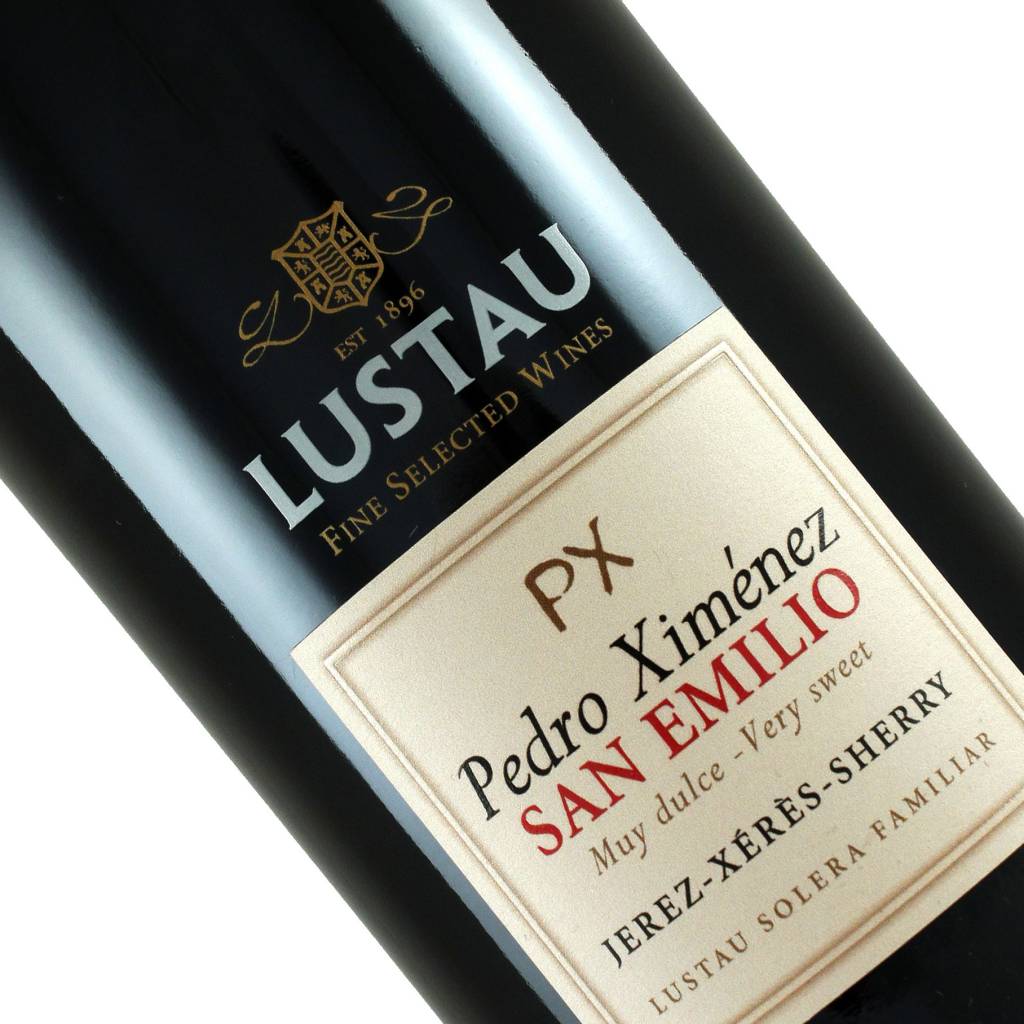 Questions about Sherry?
Spain – the sherry triangle

The grapes

The unique process

The styles and flavors of Sherry
Let us VOTE for our 2 Favorites
Only vote 2 times by show of hands
Next Week We Visit Portugal
April 17  7:00 – 9:00 p.m. ~ It’s all about Port
The Town of Porto, The River, The Process
The Aromas and Flavors
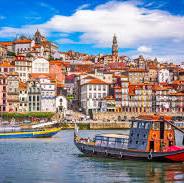 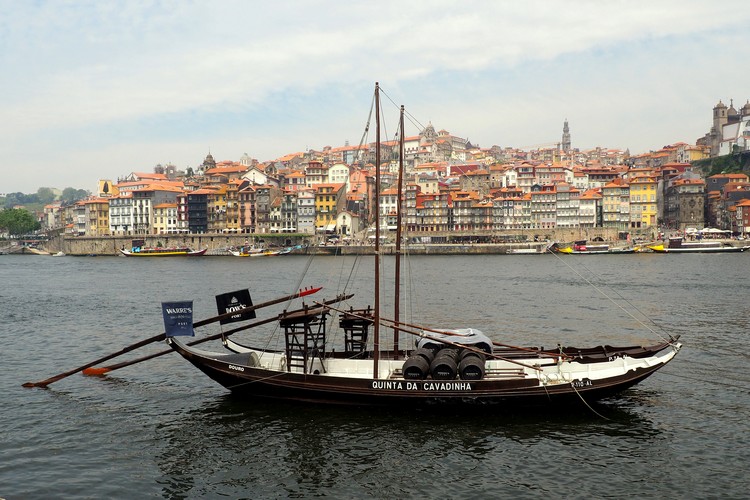 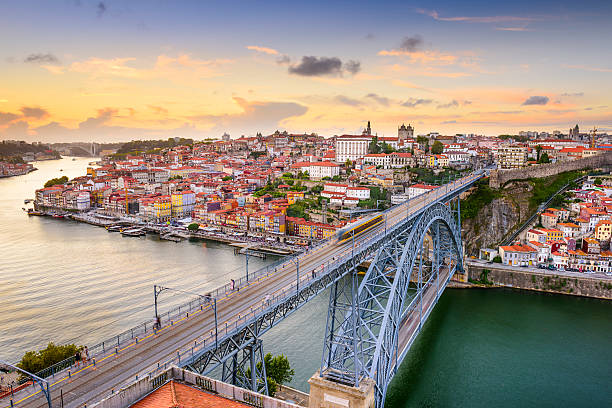 Hope you had some FUN!
Enjoy The Good Life
Saturday – Noon – 1:00 p.m.
KNSS 1330/98.7 
Follow @goodlifeguy
Follow Guy Bower

Drive Careful!!!
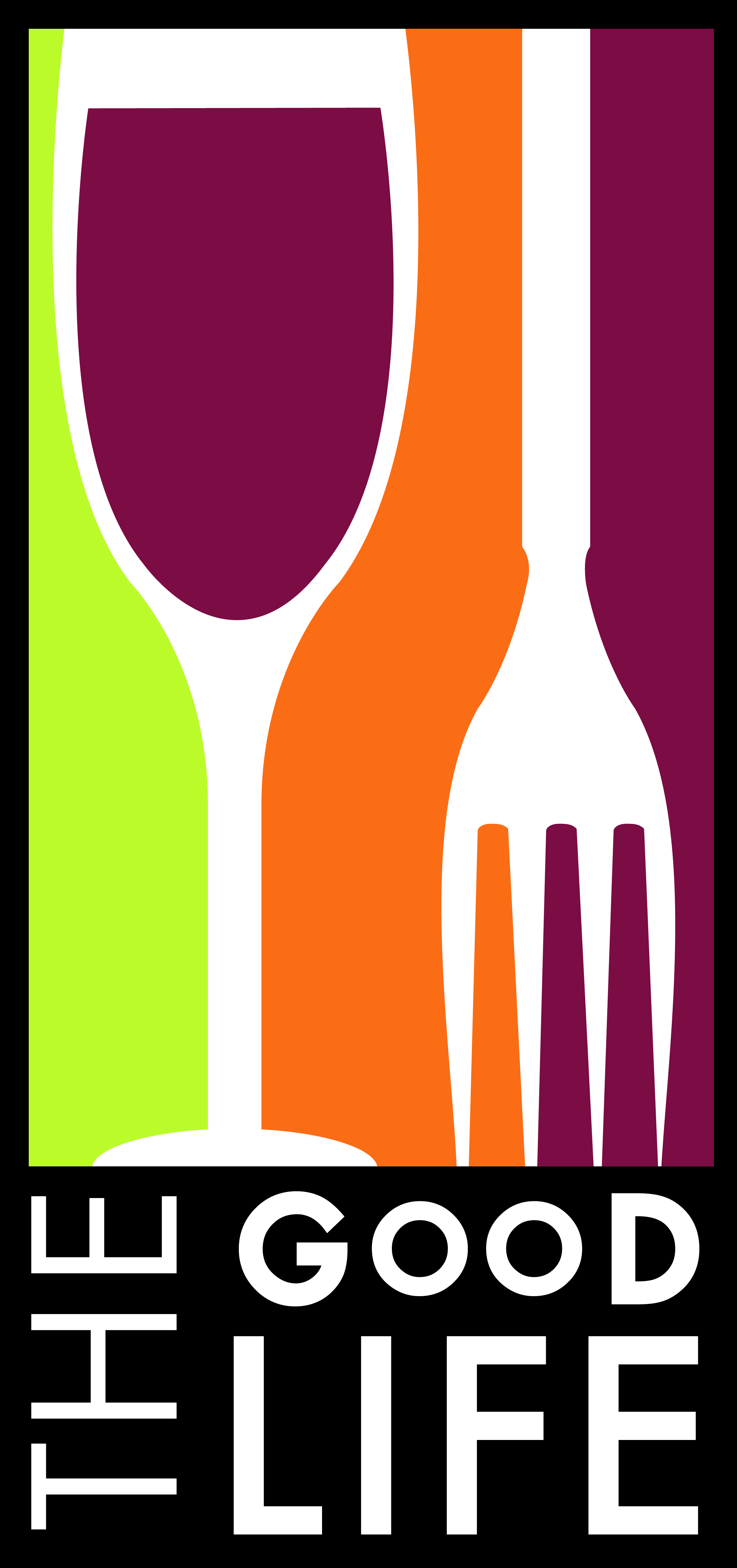 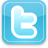 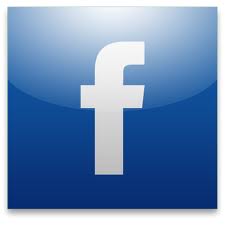 Palo Cortado Península
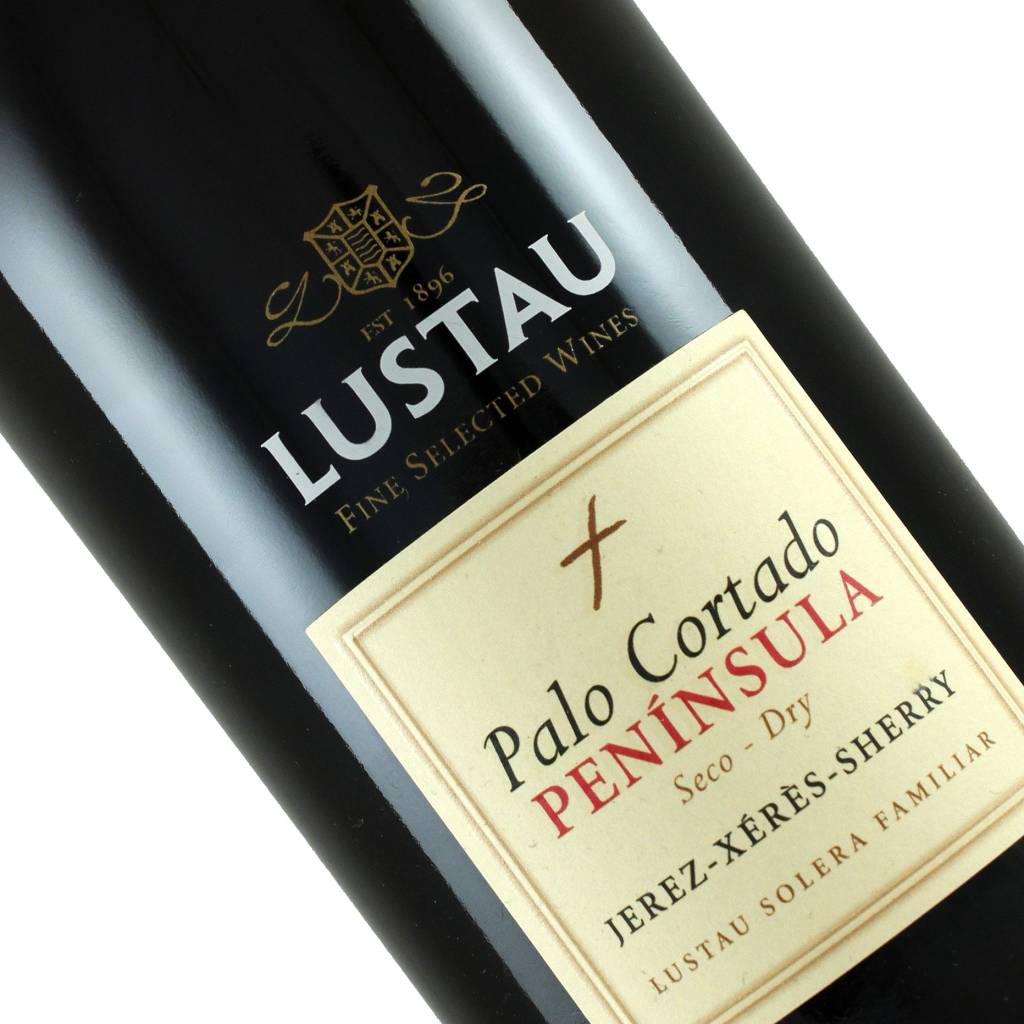 100% Palomino from Jerez
Serve at 55-57° F
Tech Stats:
ABV19%
pH 3.1
RS 6
Average Age 12 Years
Next series of classes…
Varietal Comparison
March 4 – Merlot
March 11 – Cabernet
Two Monday’s in a row.

Hope to see you in more classes!
Thanks for Attending, Drive SAFE 
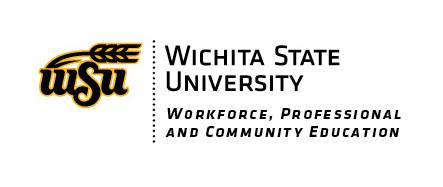 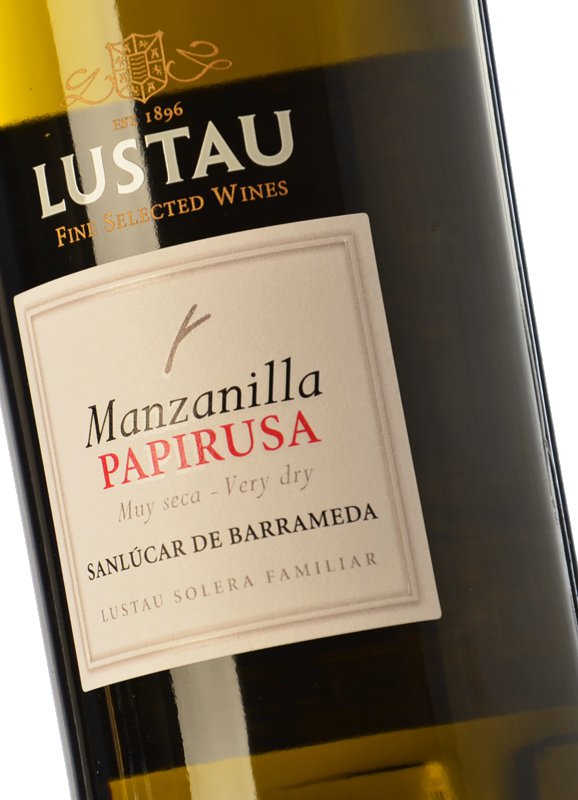 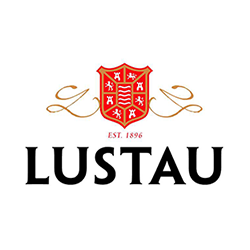